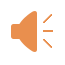 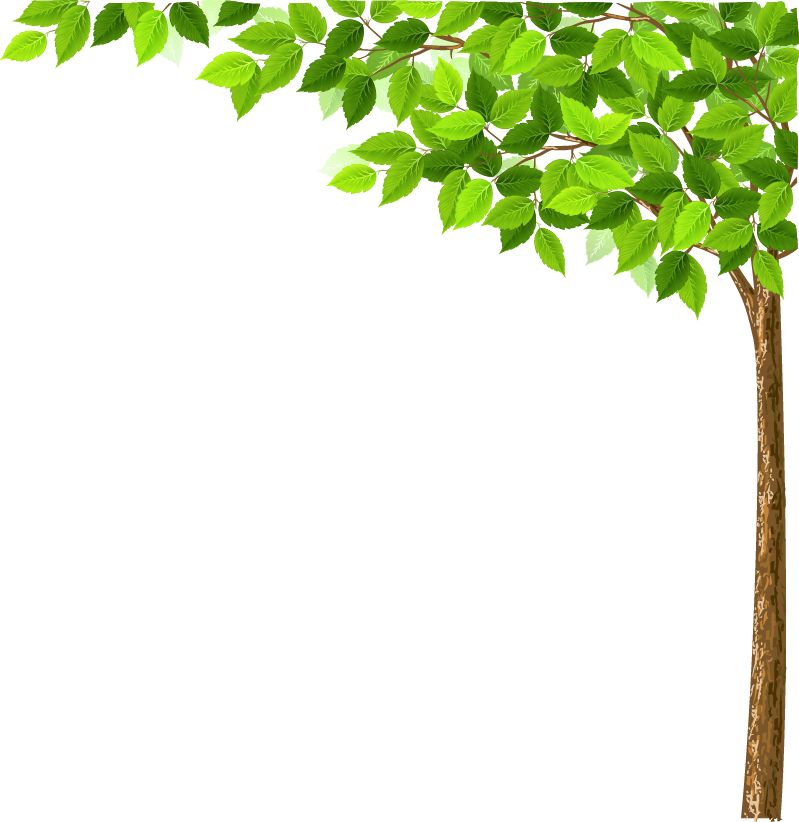 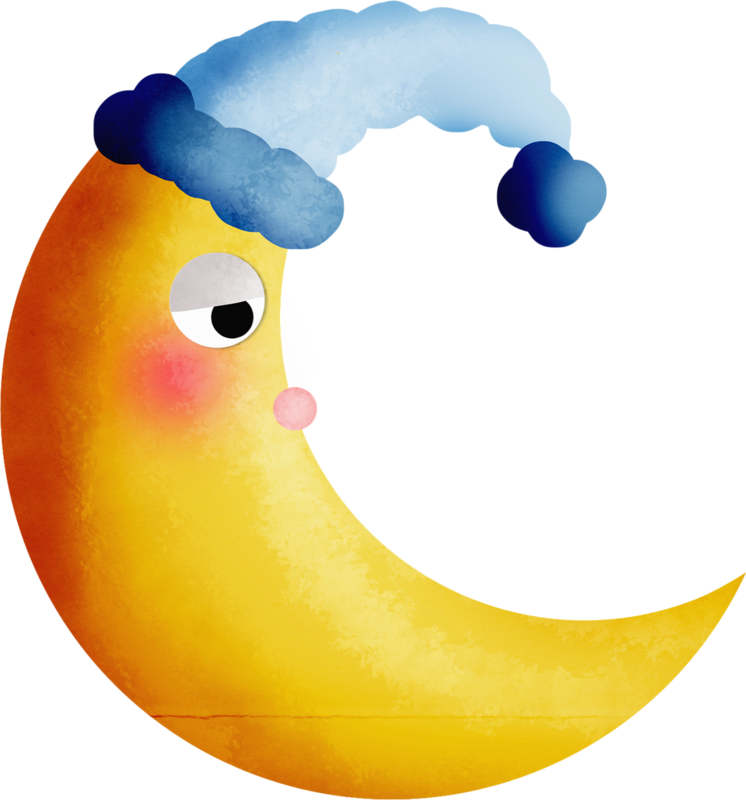 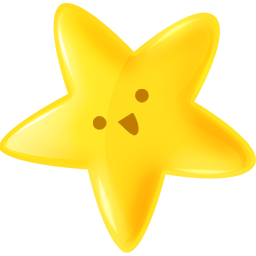 KHỞI ĐỘNG ĐẦU GIỜ
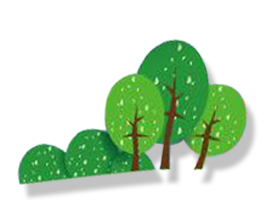 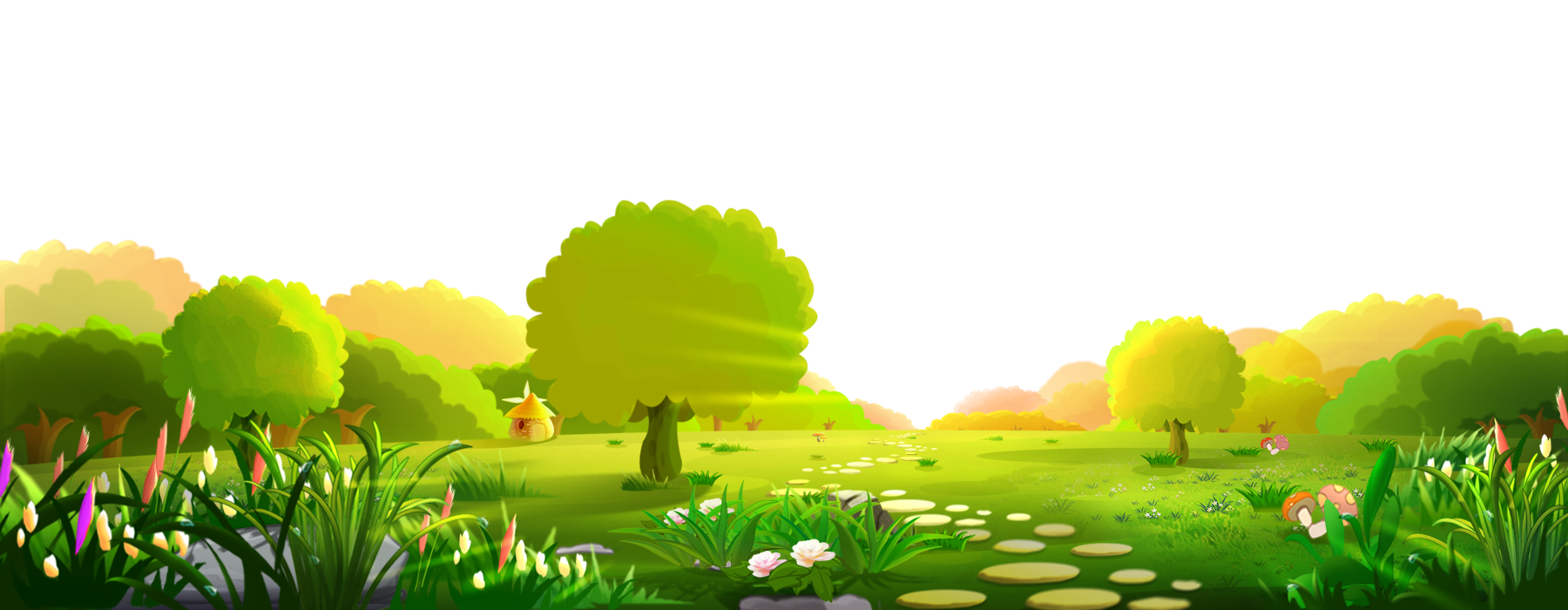 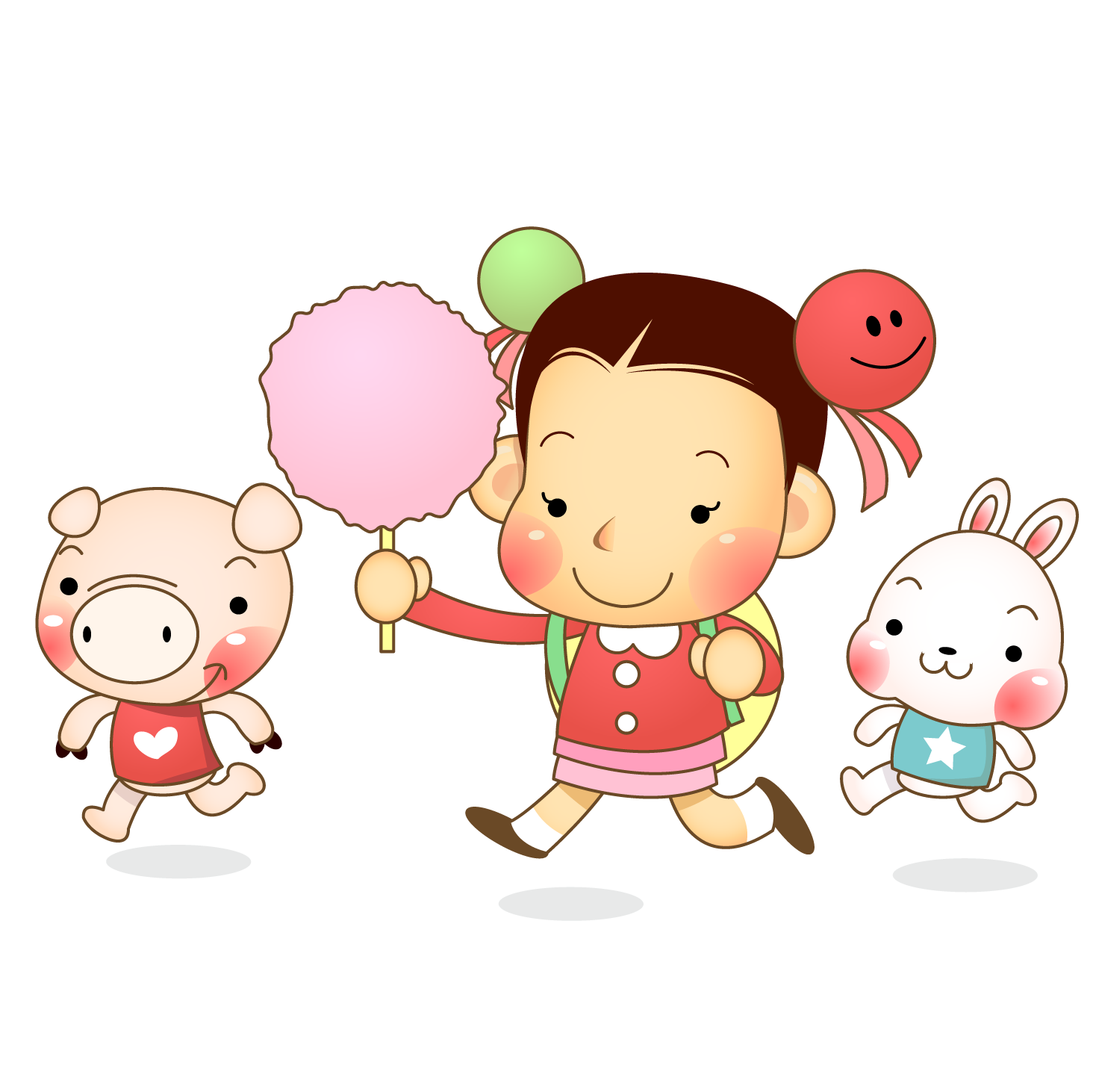 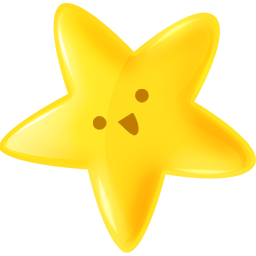 Tiết 30
Tổ chức hoạt động: Vận dụng – Sáng tạo
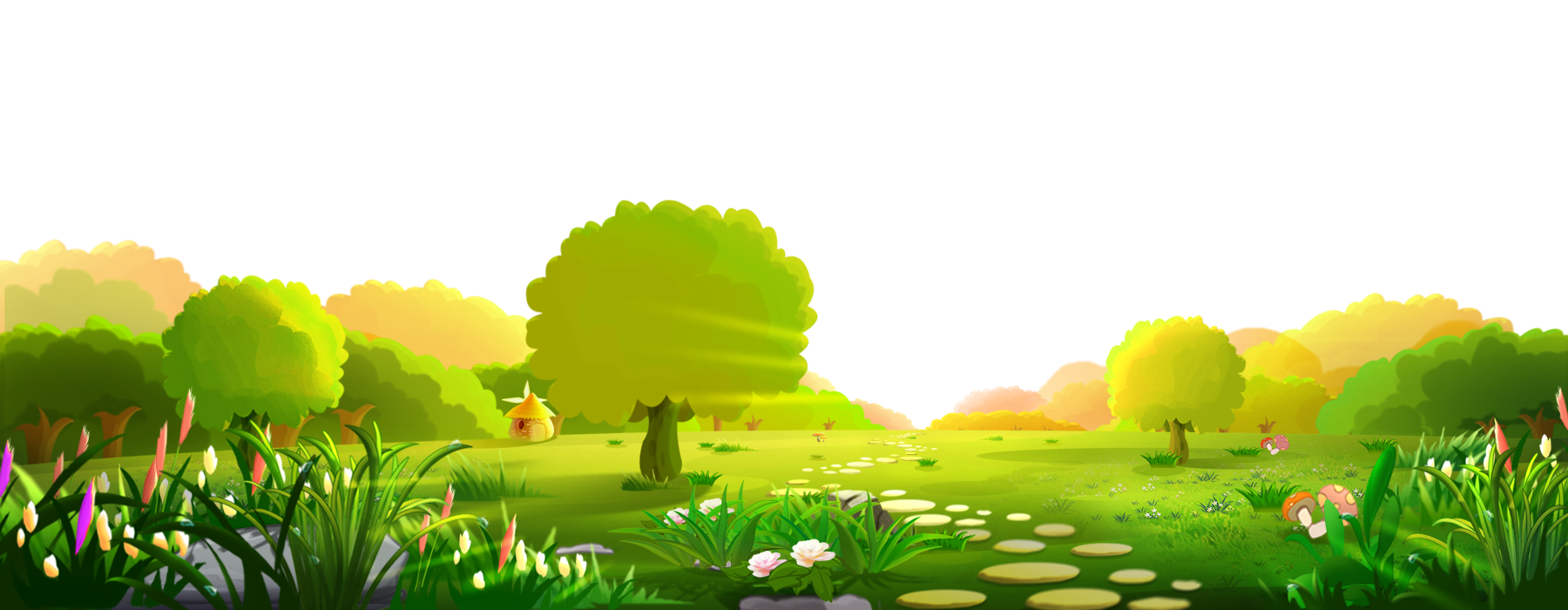 1. Thảo luận nhóm: Chọn bài hát nước ngoài yêu thích, giới thiệu và biểu diễn bài hát đó với hình thức tự chọn
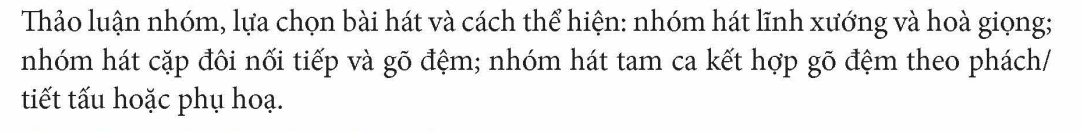 Nhóm 1: Hát kết hợp lĩnh xướng – hòa giọng
Nhóm 2: Hát cặp đôi nối tiếp kết hợp gõ đệm
Nhóm 3: Hát tam ca kết hợp gõ đệm theo phách
Nhóm 4: Hát tam ca kết hợp vận động phụ họa
Ghép lời ca cho bài đọc nhạc:
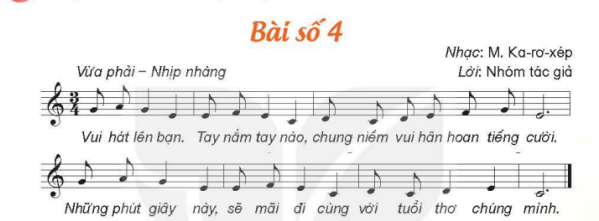 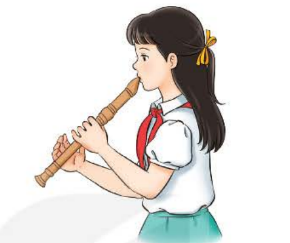 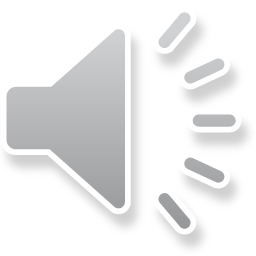 Ghép lời ca kết hợp thanh phách:
Bài số 4
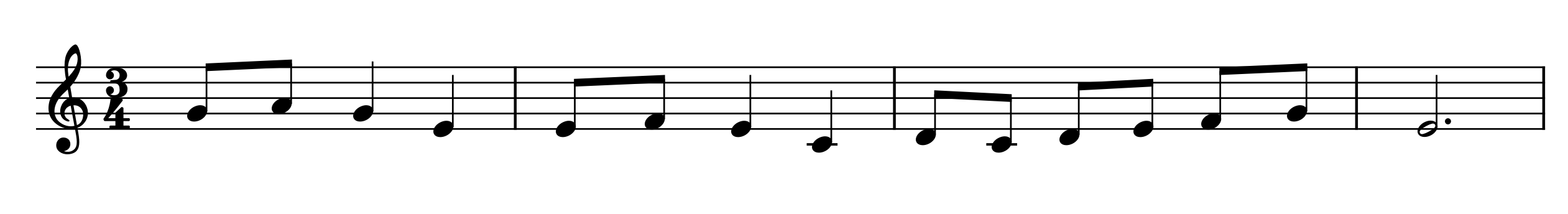 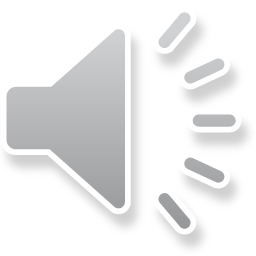 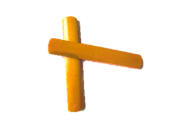 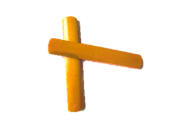 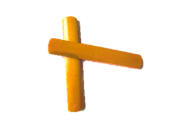 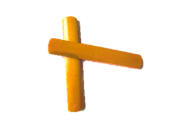 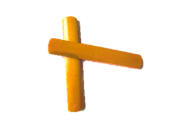 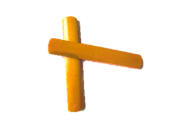 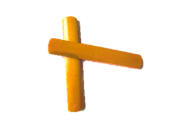 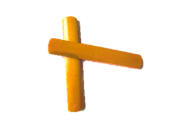 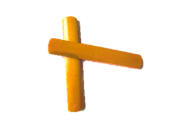 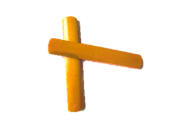 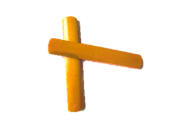 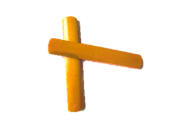 Vui hát    lên   bạn.    Tay  nắm  tay   nào,chung niềm vui hân hoan tiếng  cười
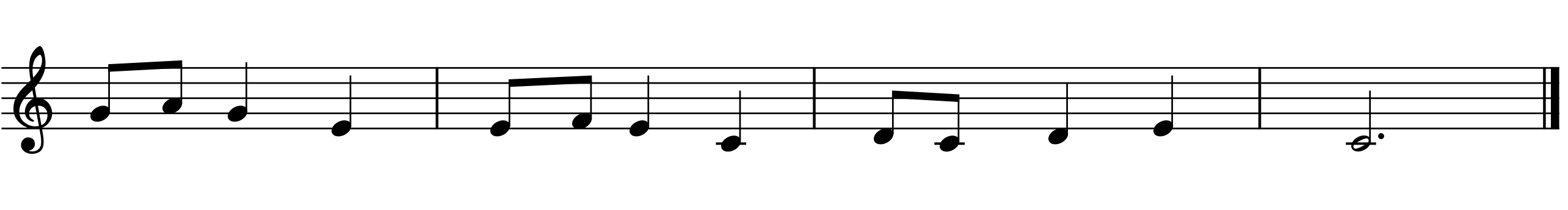 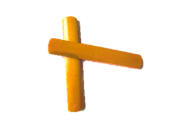 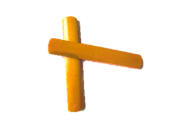 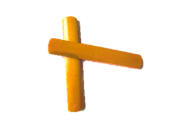 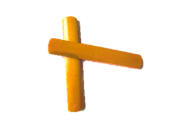 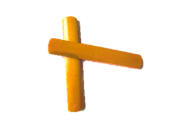 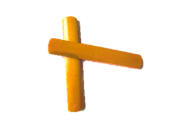 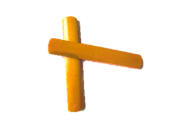 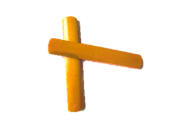 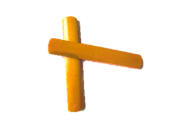 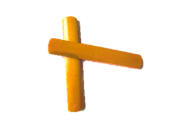 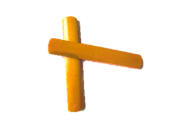 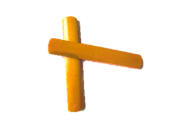 Những phút giây  này,        sẽ  mãi  đi      cùng      với tuổi     thơ  chúng         mình.
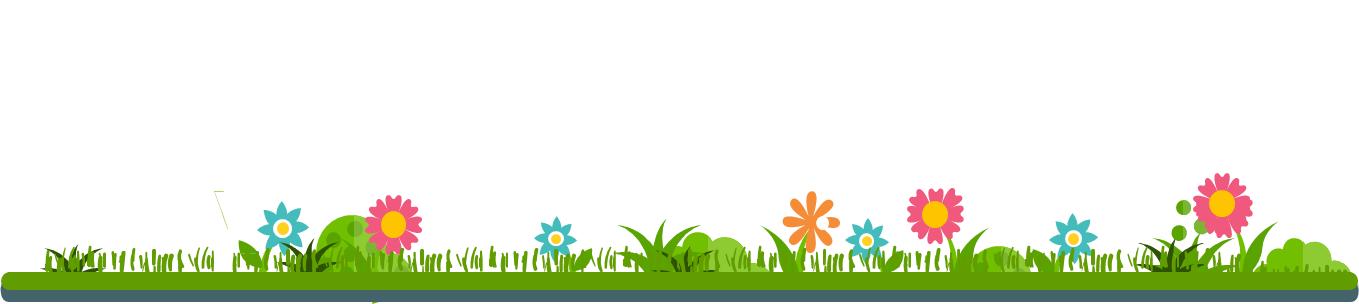 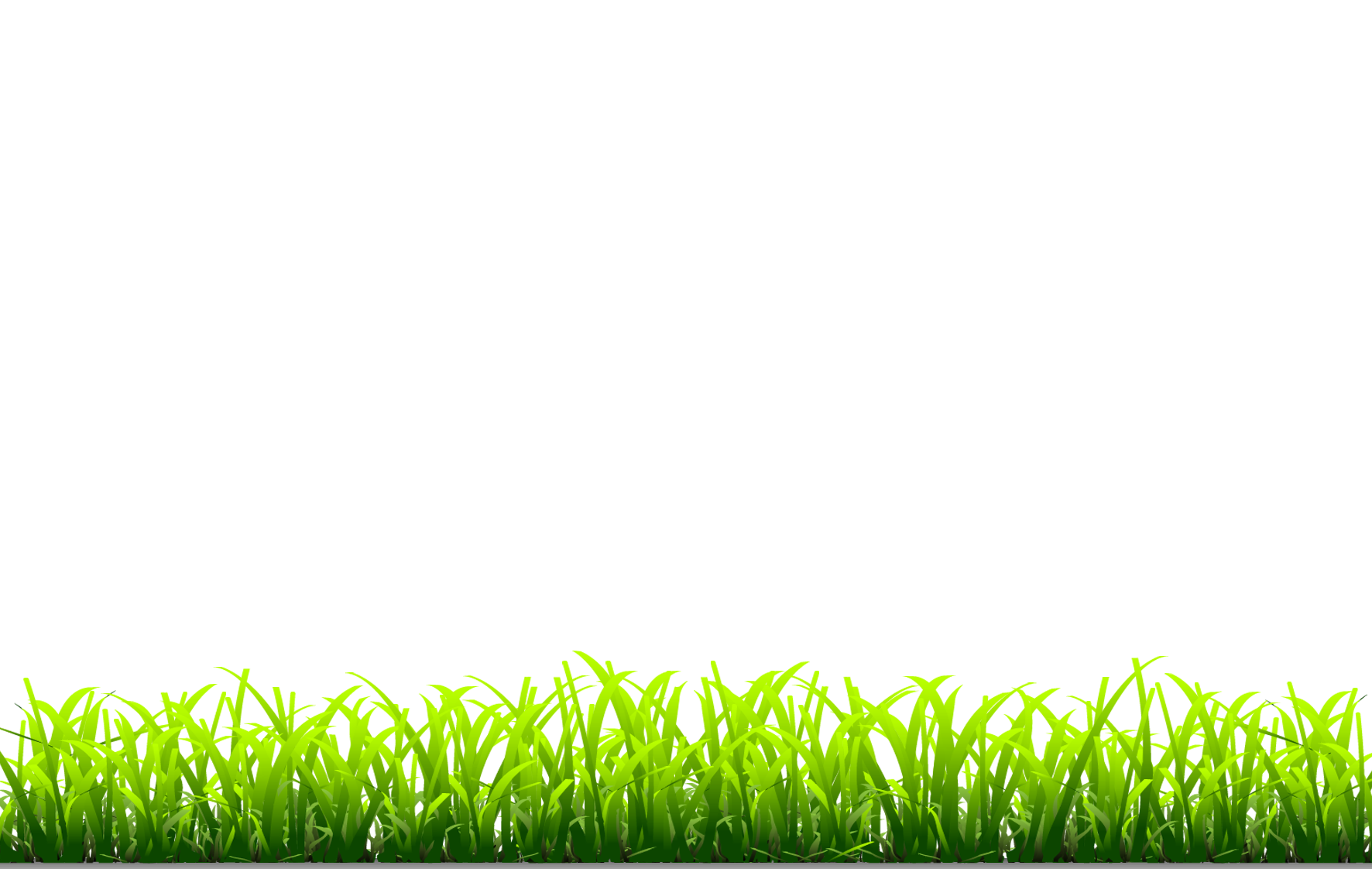 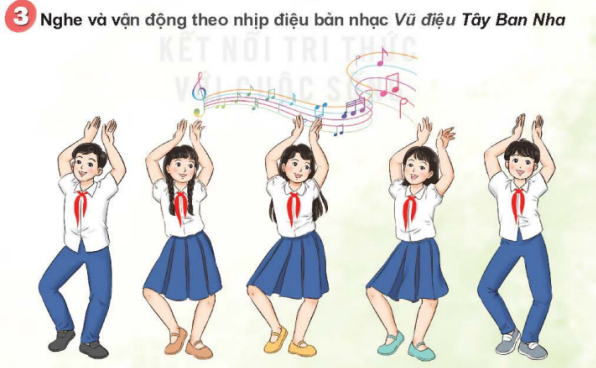 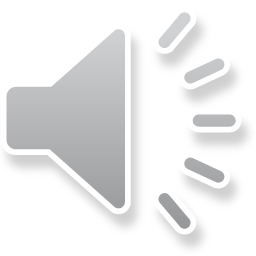 Tiết 30
Tổ chức hoạt động: Vận dụng – Sáng tạo
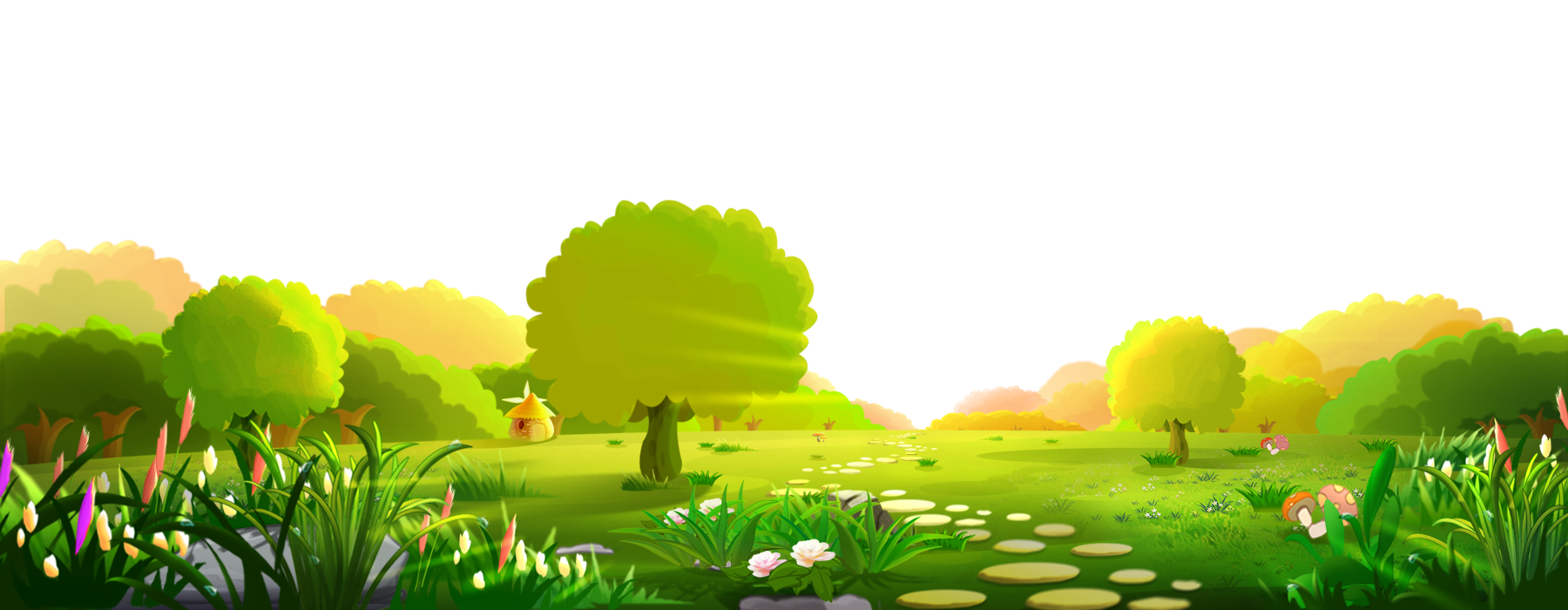